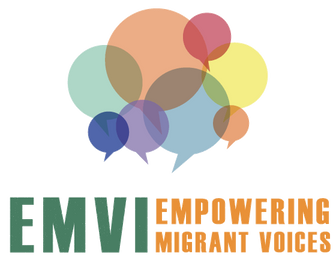 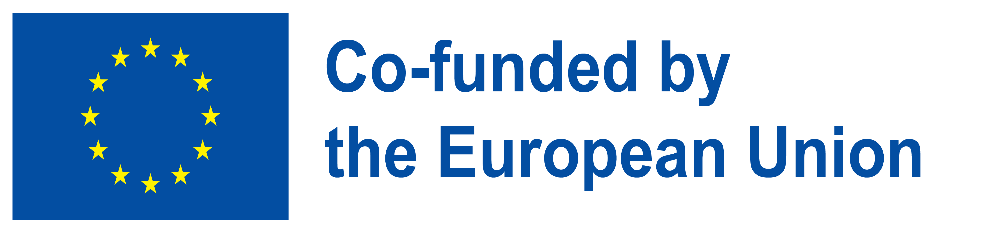 Discrimination and Empowerment
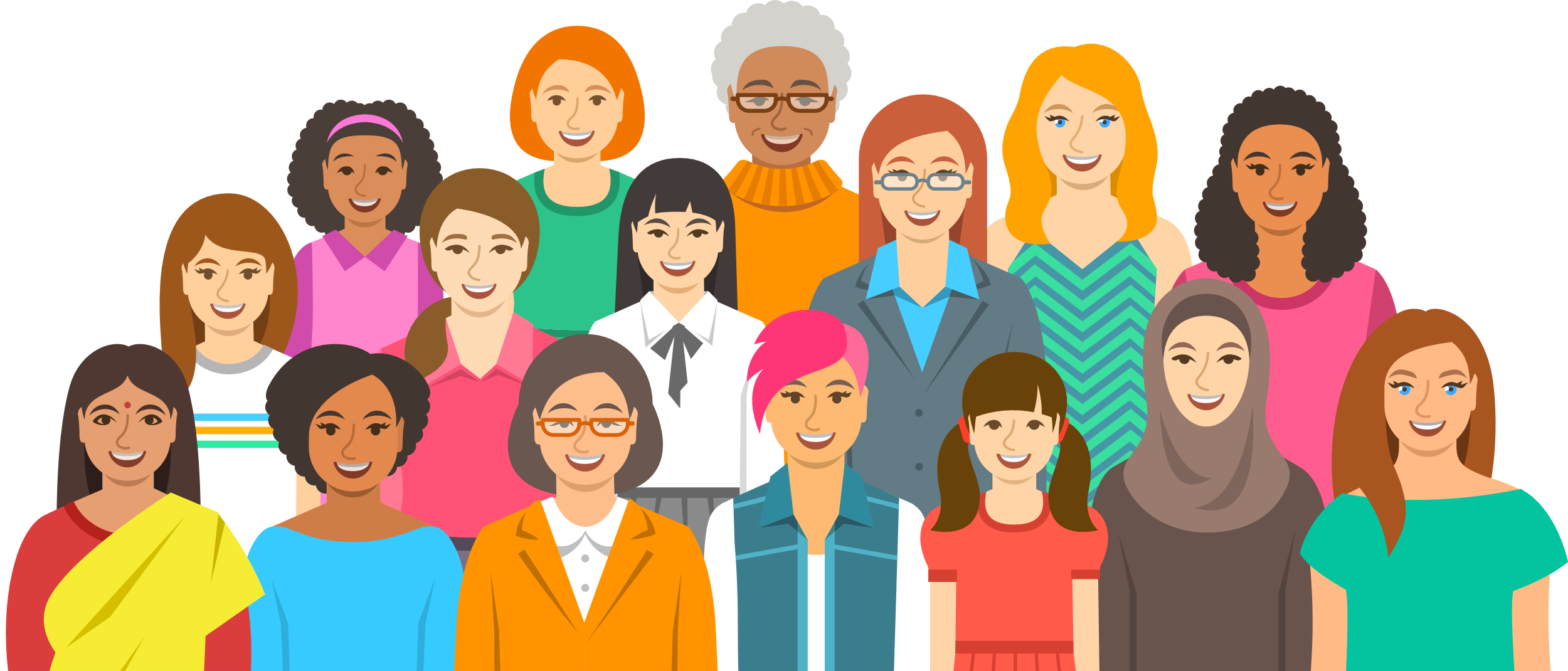 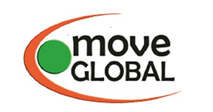 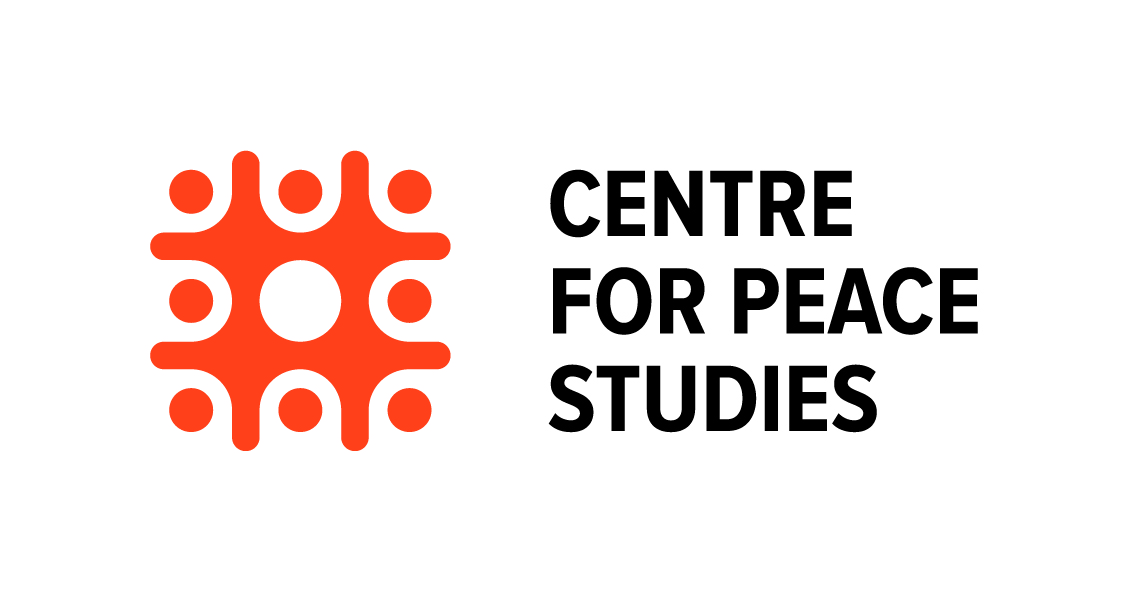 The project is co-funded by the European Unions‘ Asylum, Migration and Integration Fund. The content of this presentation represents the views of the EMVI project partnership only and is their sole responsibility. The European Commission does not accept any responsibility for use that may be made of the information it contains.
WHAT IS DISCRIMINATION? (1)
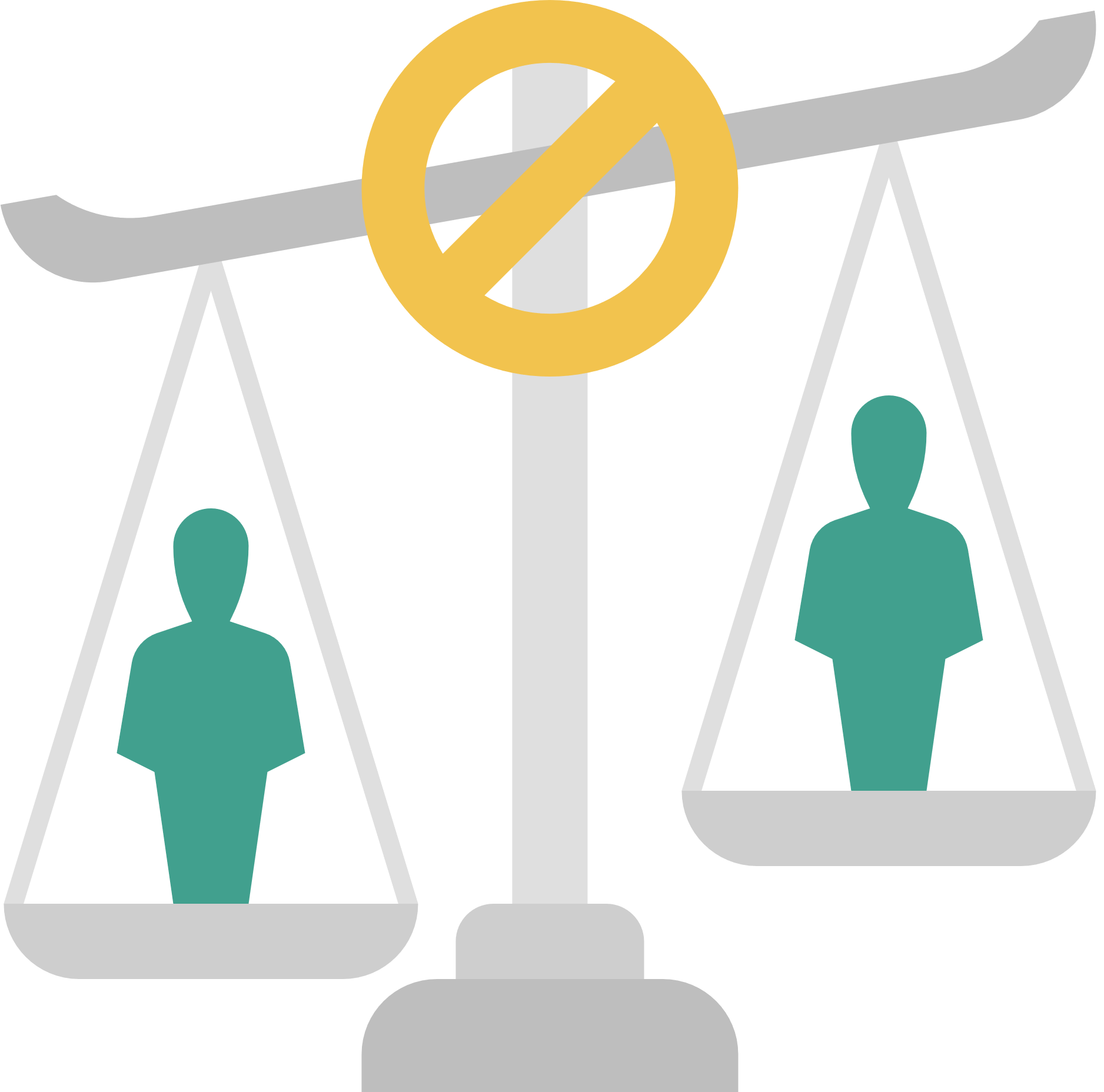 Unequal treatment of an individual or groups of people, on the basis of certain characteristics.

Racism and discrimination take place on different levels:
Individual
Institutional
Structural
Discursive
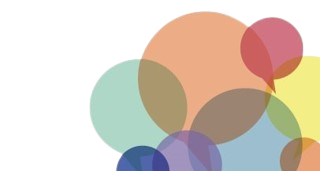 Source: Marcus Osei & Hartmut Reiners, ARIC-NRW e.V., Training series on anti-discrimination work for Bunsverband Bundesverband Netzwerke von Mirgant*innenorganisationen (NeMO)
WHAT IS DISCRIMINATION? (2)
Social Power relations: 
Racism
Sexism
Classism (based on class) 
Heterosexism (against lesbians, gays, trans people)
Ableism (against people with disabilities)
Social status
…
Intersectional discrimination
Form and action
Impact:
Discrimination
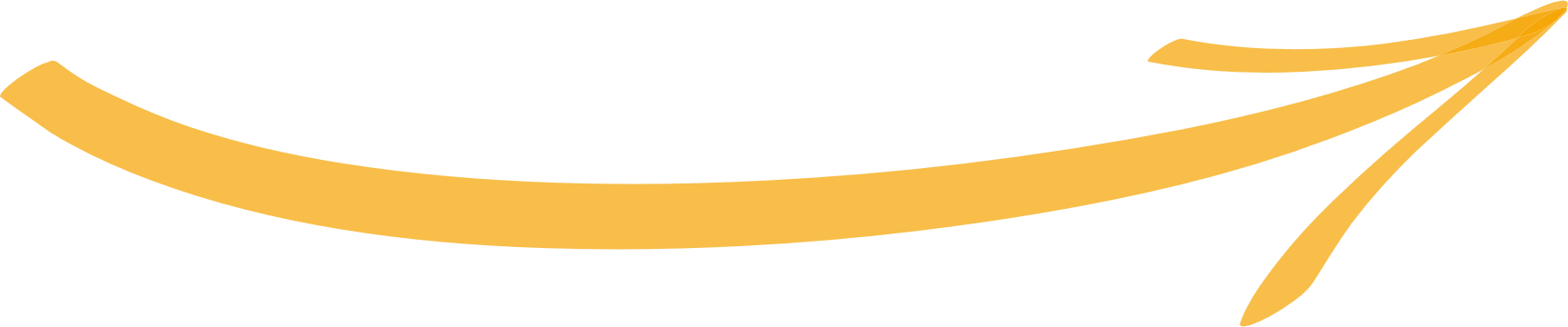 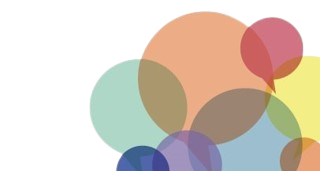 Source: Marcus Osei & Hartmut Reiners, ARIC-NRW e.V., Training series on anti-discrimination work for Bunsverband Bundesverband Netzwerke von Mirgant*innenorganisationen (NeMO)
RACIAL DISCRIMINATION
International Convention on the Elimination of All Forms of Racial Discrimination (1996), Article 1 (1)
[...] the term "racial discrimination" shall mean any distinction, exclusion, restriction
or preference based on race, colour, descent, or national or ethnic origin which has the purpose or
effect of nullifying or impairing the recognition, enjoyment or exercise, on an equal footing, of human
rights and fundamental freedoms in the political, economic, social, cultural or any other field of public
life.
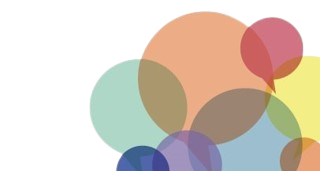 RACISM
Racism – the process by which systems and policies, actions and attitudes create inequitable opportunities and outcomes for people based on race. Racism is more than just prejudice in thought or action. It occurs when this prejudice – whether individual or institutional – is accompanied by the power to discriminate against, oppress or limit the rights of others (Australian Human Rights Commisssion)


Dictionary definition (Merriam-Webster): 
a belief that race is a fundamental determinant of human traits and capacities and that racial differences produce an inherent superiority of a particular race
behavior or attitudes that reflect and foster this belief : racial discrimination or prejudice
the systemic oppression of a racial group to the social, economic, and political advantage of another
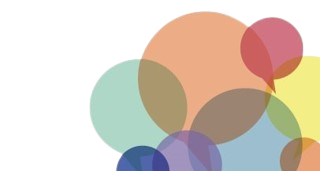 RACIALISATION
European Commission against Racism and Intolerance – ECRI
ECRI’s opinion on the concept of “racialisation”
More background on the concept here: https://rm.coe.int/ecri-opinion-on-the-concept-of-racialisation/1680a4dcc2
[...] human populations (identified by, for example, phenotype or cultural identifiers) are ascribed – through a process of racialisation – certain characteristics and attributes that are presented as being innate to all members of each group concerned. Regardless of where one is from and of personal circumstances, once identified or perceived as a member of a group, one is deemed as embodying characteristics based on, for instance, skin colour, ethnic or national origin or religion inherent to all members of that group. This process is therefore described as turning a diverse set of people into an allegedly homogeneous group, whose members are presented as “Other”.



“Race is the child of racism, not the father”. Ta-Nehisi Coates
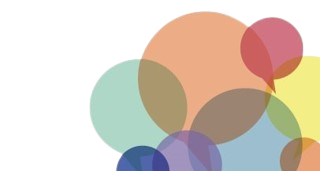 WHAT IS DISCRIMINATION? (3)
Levels of racism / discrimination
Individual/everyday life: Attitudes, feelings and prejudices lead to discriminatory statements or actions on a personal level between individuals;
Institutional: Institutionalised processes and structural barriers, which are often invisible, lead to disadvantage (the term coined by Black Power political activist Stokely Carmichael)
Structural: inequalities generated by the social system with its norms and its political and economic structures have an impact on organisations, which can lead to entrenched habits, established action patterns;
Discursive: Discriminations are created by social value and norm propositions, the thinking and talking about "us" and the "others" in science, literature, the media, politics or in private circles.


*also note – internalised oppression - when a person who is a target of racism accepts the negative attitudes, beliefs, stereotypes and ideologies that the dominant society perpetuates about his racial group (see Frantz Fanon – Black Skin, White Masks)
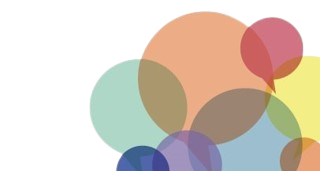 Source: Marcus Osei & Hartmut Reiners, ARIC-NRW e.V., Training series on anti-discrimination work for Bunsverband Bundesverband Netzwerke von Mirgant*innenorganisationen (NeMO)
DISCRIMINATORY GROUNDS 
(ACTUAL OR ASSUMED)
Age = young age, old age, age limits;

Disability and chronic illness = physical impairment and chronic illnesses, impairments of the perceptive and expressive faculty expression, sensory perceptions, mental impairments;

Gender = female, male, pregnancy; transsexual, transgender, transident, intersex;

Nationality and ethnicity = ethnic affiliation/attribution, origin, external appearance, skin colour, language, name, migration history, migration background;

Religion or world view = religious affiliation, membership of a worldview, denomination, atheism;

Sexual identity = gay, lesbian, bisexual.

…
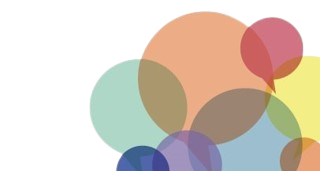 Source: Marcus Osei & Hartmut Reiners, ARIC-NRW e.V., Training series on anti-discrimination work for Bunsverband Bundesverband Netzwerke von Mirgant*innenorganisationen (NeMO)
DIRECT AND INDIRECT DISCRIMINATION
DIRECT discrimination is unequal treatment of a person because of one or more of its characteristics (basics). 

INDIRECT discrimination can be unequal treatment because of an apparently neutral provision, criterion or practice, unless they "can objectively justify a legitimate goal, and the means for theirs achievement are appropriate and necessary". 

AN EXAMPLE of indirect discrimination -a school policy that bans certain hairstyles adopted by specific racial or religious groups, without the possibility of any exceptions on racial or religious grounds, is likely to constitute unlawful indirect race or religion or belief discrimination. This includes hairstyles such as (but not limited to): head coverings, including religious based head coverings and African heritage head wraps, braids, locks, twists, cornrows, plaits, skin fades and natural Afro hairstyles. Hairstyles worn because of cultural, family and social customs can be part of a pupil’s ethnic origin and therefore fall under the protected characteristic of race.
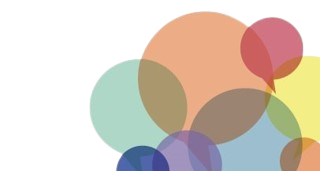 STRUCTURAL DISCRIMINATION
Structural inequalities generated by the social system with its norms and its political and economic structures have an impact on organisations, which can lead to entrenched habits, established action patterns.
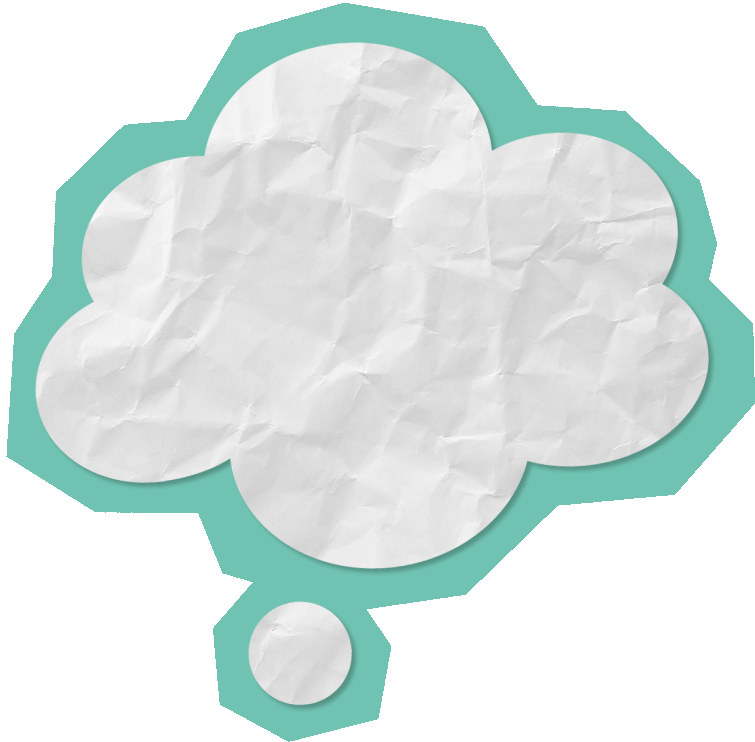 A very important concept is social justice
"The term social justice refers to a specific way of thinking about justice that simultaneously considers the distribution, recognition, empowerment and realisation of rights." 
(p. 24 Leah Carola Czollek et al., Praxishandbuch Social Justice und Diversity Theorien, Training, Methoden, Übungen
2., vollständig überarbeitete und erweiterte Auflage, 2019 Beltz Juventa) 

Suggested Authors: 
Leah Carola Czollek et al., Praxishandbuch, Social Justice und Diversity Theorien, Training, Methoden
Iris Marion Young, Book Justice and the Politics of Difference
Hannah Arendt, Essay We Refugees as well as other Publications
Stokely Carmichael and Charles V. Hamilton in Black Power: The Politics of Liberation
The Autobiography of Malcolm X: As Told to Alex Haley
Here, we recommend also including national and local examples of social movements, projects and methods to overcome structural discrimination.
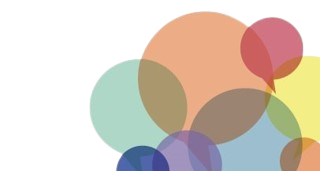 INTERSECTIONAL DISCRIMINATION
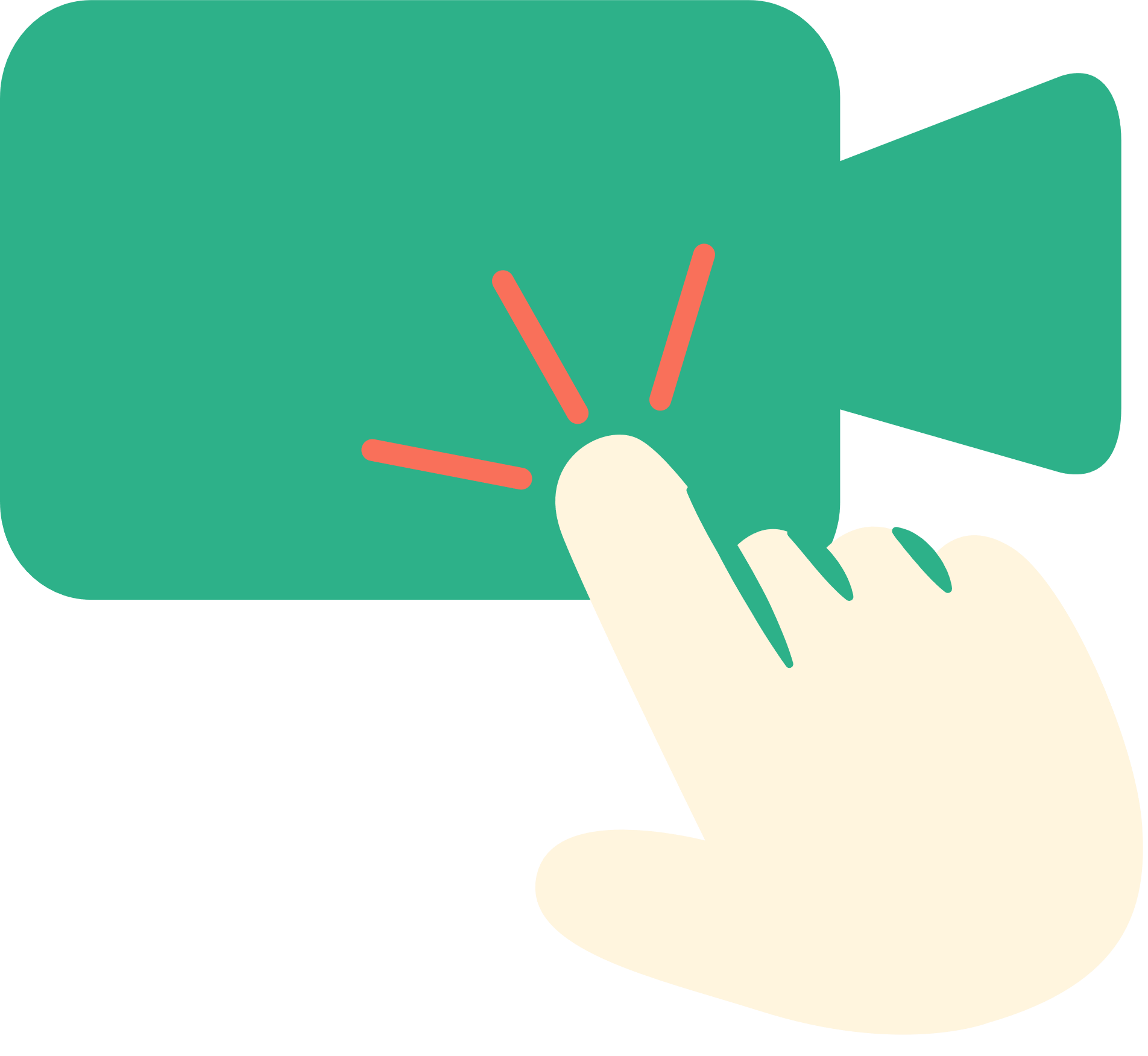 Kimberlé Crenshaw, is the leading  professor of Law at UCLA and Columbia Law School & executive director of the African American Policy Forum. She explains intersectionality in this video: https://www.youtube.com/watch?v=xh2Z4XoCPLU
"Intersectionality is a metaphor for understanding the ways that multiple forms of inequality or disadvantage sometimes compound themselves and create obstacles that often are not understood among conventional ways of thinking.”

Analysing discrimination only one-dimensionally overlooks the experiences of those who face the compounding of discriminatory grounds.
Further Reading: 
Kimberlé Crenshaw,
https://www.oxfordpublicphilosophy.com/philosophers-racialised-as-black/kimberl-w-crenshaw
Angela Davis: Women, Race and Class 

Factsheet - Race in Germany and Europe, Center for Intersectional Justice e.V.:
https://drive.google.com/file/d/1LR1q6XX5AAjGFF4BU2Ks-MKcct46UKS0/view
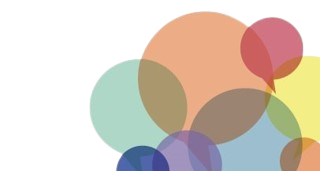 Source: Marcus Osei & Hartmut Reiners, ARIC-NRW e.V., Training series on anti-discrimination work for Bunsverband Bundesverband Netzwerke von Mirgant*innenorganisationen (NeMO)
WHAT CAN YOU DO IF YOU EXPERIENCE DISCRIMINATION?
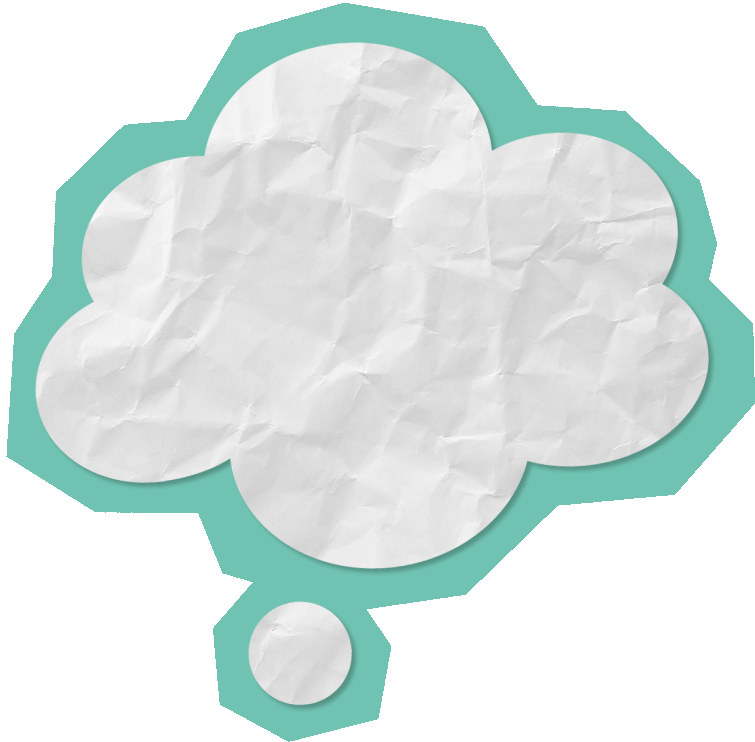 Write a report from your memory of what, when and where it has happened;
This helps you to remember important details which may get confused after some time;
This is important if you want someone to explain the situation or when you want to sue the person/institution for compensation.
Introduce advisory and support centres or any other institutions and organisations where to get help
CLARIFICATION IN CASE OF DISCRIMINATORY INCIDENTS
1. Where did the discrimination take place?
2. What exactly happened?
3. Who was involved in the incident?
(Person responsible for discrimination, person affected, witness)
4. What form of discrimination occurred?
5. To which characteristic(s) was the discrimination linked?
6. What were the consequences of the discrimination for you or the victim?
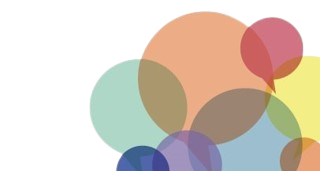 Source: Marcus Osei & Hartmut Reiners, ARIC-NRW e.V., Training series on anti-discrimination work for Bunsverband Bundesverband Netzwerke von Mirgant*innenorganisationen (NeMO)
INTERNATIONAL AND NATIONAL FRAMEWORK TO FIGHT DISCRIMINATION
General Information on Discrimination Issues in the European Union:
·   	European Union Agency for Fundamental Rights
https://fra.europa.eu/en/themes/equality-non-discrimination-and-racism
·   	EU Anti-Discrimination Law (E-Learning Modules)
https://www.era-comm.eu/anti-discri/e_learning/overview.html
·   	The Directives on Equal Treatment of the European Union
https://www.antidiskriminierungsstelle.de/EN/about-discrimination/order-and-law/directives-of-the-eu/directives-of-the-eu-node.html
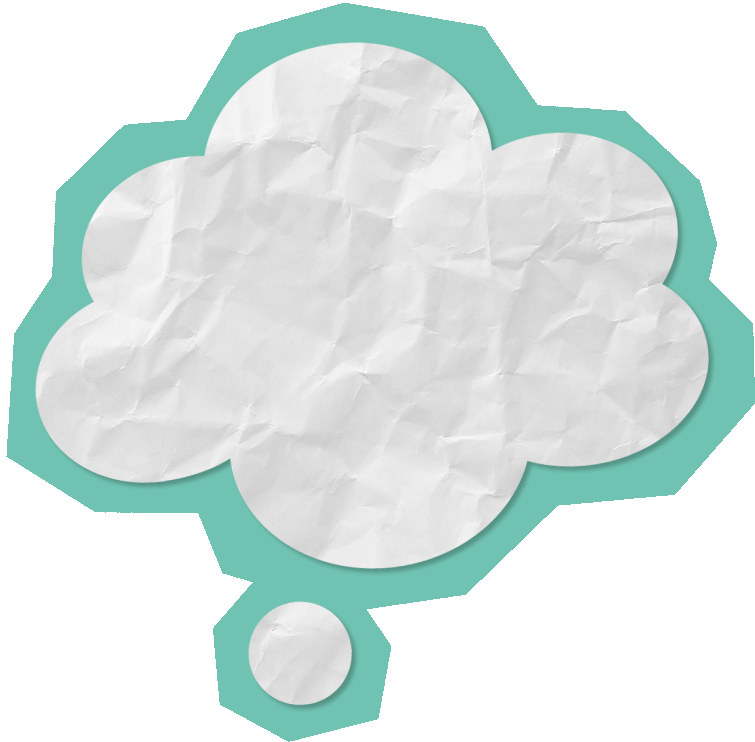 Include information on regional specificities and in the national language as well as in other languages spoken by migrants.
Where to get help when you feel discriminated (by EU Country):
https://fra.europa.eu/en/about-fundamental-rights/where-to-turn
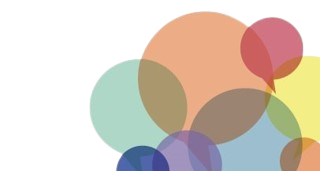 Anti-discrimination Advice and Support Centres (Country Specific)
HUMAN RIGHTS OBLIGATIONS
IN THE PROTECTION AGAINST DISCRIMINATION
The Convention on the Elimination of All Forms of Discrimination against Women (CEDAW)
Universal Declaration of Human Rights (UDHR)
EU Employment Equality Directive 
EU Racial Equality Directive 
EU Victims of Crime Directive 

EU Anti-racism Action Plan 2020-2025
International Convention on the Elimination of All Forms of Racial Discrimination
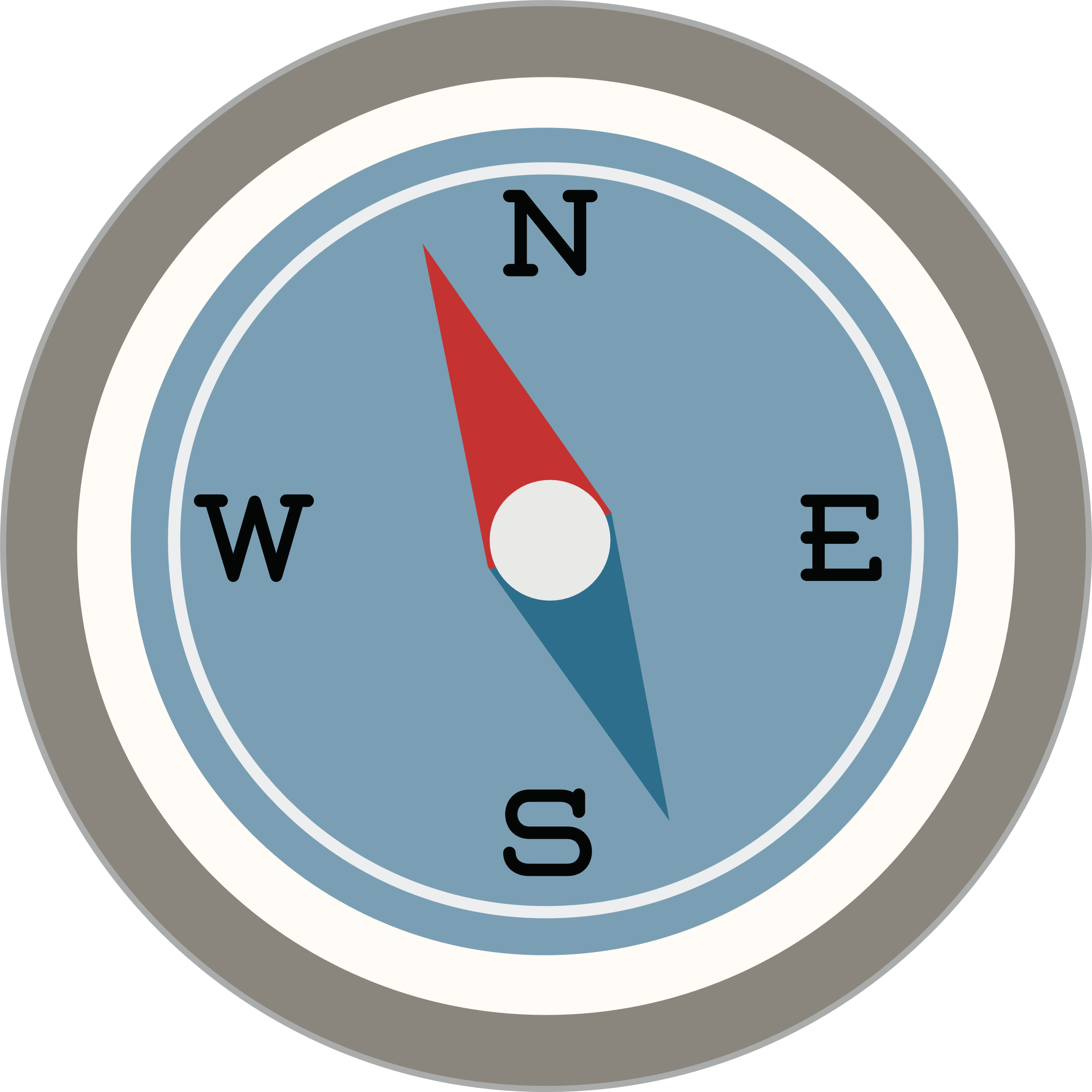 International Covenant on Civil and Political Rights, ICCPR
Geneva Refugee Convention - UN
International Covenant on Economic, Social and Cultural Rights, ICESCR
EU Procedures Directive
EU Qualification Directive
EU Reception Directive
UN Convention on the Rights of Persons with Disabilities (CRPD)
European Convention on Human Rights (ECHR)
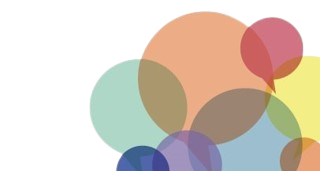 UN Convention on the Rights of the Child
Charter of Fundamental Rights of European Union
Source: Marcus Osei & Hartmut Reiners, ARIC-NRW e.V., Training series on anti-discrimination work for Bunsverband Bundesverband Netzwerke von Mirgant*innenorganisationen (NeMO)
HUMAN RIGHTS BODIES
UN - Committee on the Elimination of Racial Discrimination
European Commission Coordinator on combating racism
Human Rights Committee (CCPR)
  
Committee on Economic, Social and Cultural Rights (CESCR)

Committee on the Elimination of Discrimination against Women (CEDAW)

Committee on the Rights of the Child (CRC)

Committee on Migrant Workers (CMW)

Committee on the Rights of Persons with Disabilities (CRPD)
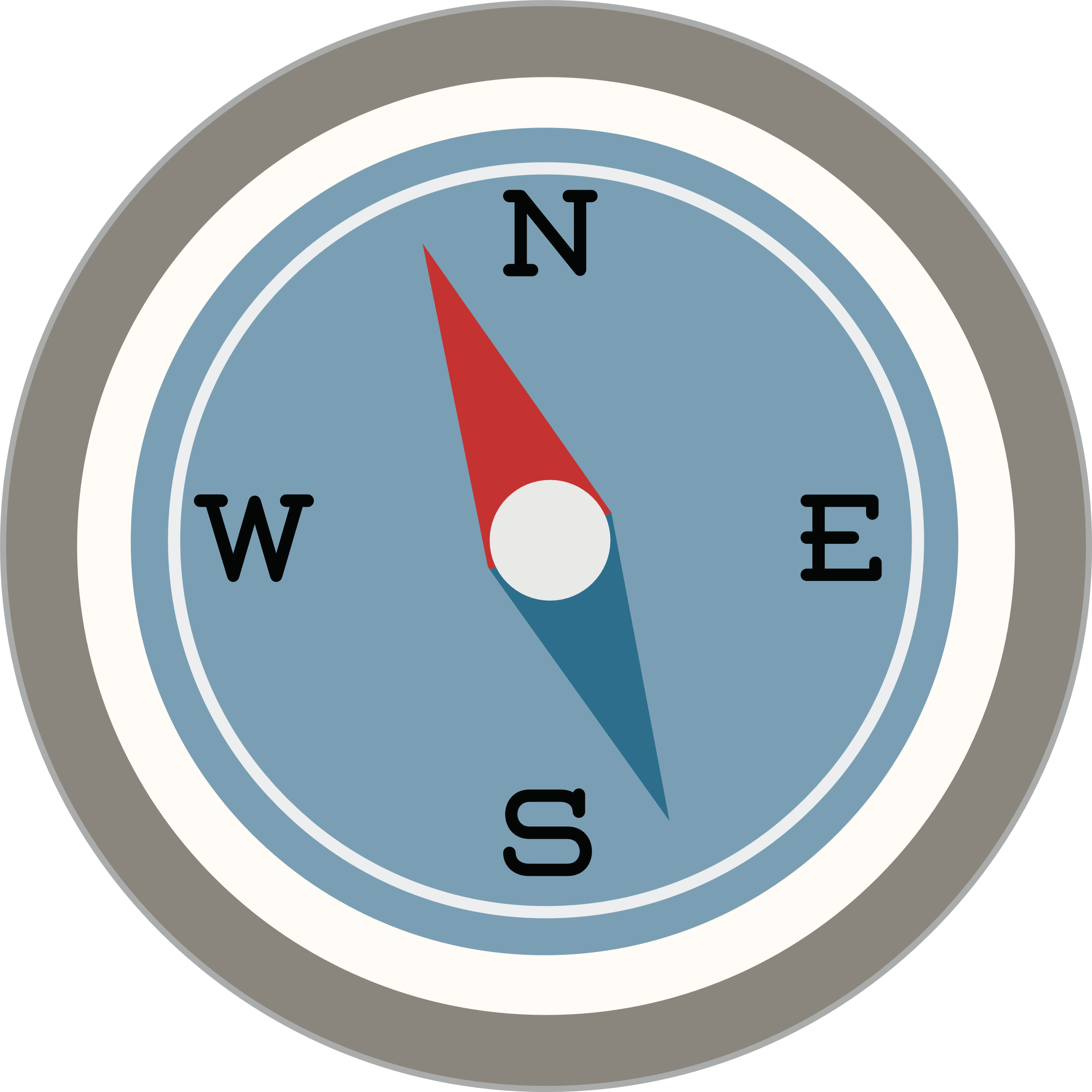 EU Commission's Coordinator on combating anti-Muslim hatred
European Commission Coordinator on combating antisemitism and fostering Jewish life
High Level Group on combating Racism, Xenophobia and other forms of Intolerance 2016
European Commission against Racism and Intolerance (ECRI) (CoE)
European Court of Justice (EU)
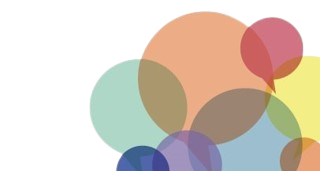 Fundamental Rights Agency of EU
European Court of Human Rights  (CoE)
NATIONAL FRAMEWORK AGAINST DISCRIMINATION
Where to get help when you feel discriminated (by EU Country):
European Union  Agency for Fundamental Rights ttps://fra.europa.eu/en/about-fundamental-rights/where-to-turn
Germany: 
German Brochure Protection against Discrimination: A Guide for Refugees and New Immigrants https://www.antidiskriminierungsstelle.de/SharedDocs/downloads/DE/publikationen/Refugees/fluechtlingsbroschuere_englisch.pdf?__blob=publicationFile&v=5 
.....
Croatia: 
Anti-Discrimination Act https://migrant-integration.ec.europa.eu/library-document/anti-discrimination-act-official-gazette-no1122012_en
Nacionalni plan zaštite ljudskih prava i suzbijanja diskriminacije
Akcijski plan suzbijanja diskriminacije 2023.
Akcijski plan Grada Zagreba za provedbu Povelje Integrirajućih gradova za 2023. i 2024. godinu
Istraživanje “Grad za sve”
Istraživanje o stavovima i razini svijesti o diskriminaciji i pojavnim oblicima diskriminacije, Pučka pravobraniteljica, 2022.
Izvještaj u sjeni o provedbi mjera integracije u Hrvatskoj 
- - -
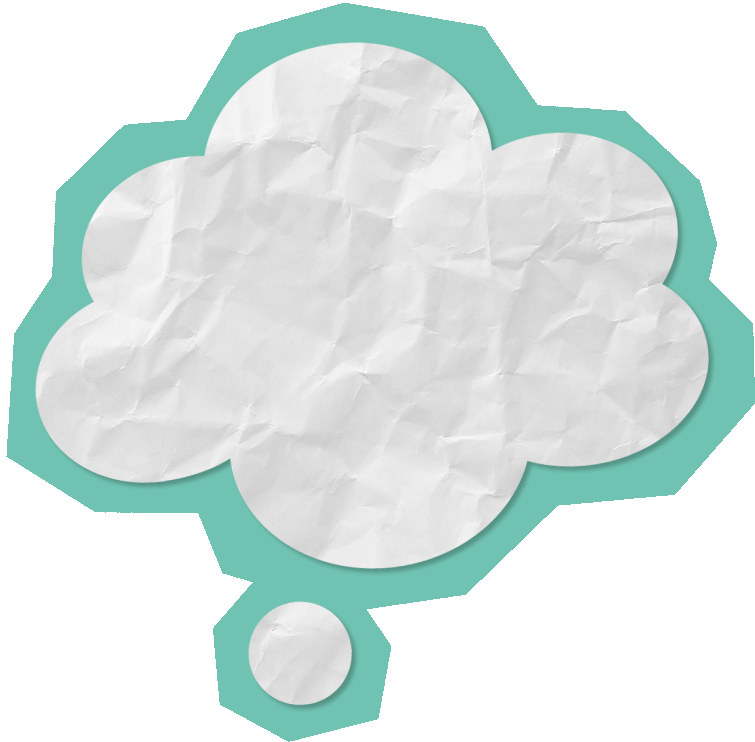 Show here what national and regional laws, policies and approaches are available to reduce discrimination.
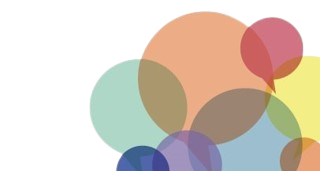 Introduce advisory and support centres or any other institutions and organisations where to get help. Explain different processes of combating discrimination on national level – reporting to police, seeking legal aid, reporting to Ombuds office....
METHOD : STRUCTURAL DISCRIMINATION: MECHANISMS, PRACTICES, FUNCTIONS (TALKING ABOUT DIFFERENT FORMS OF DISCRIMINATION)
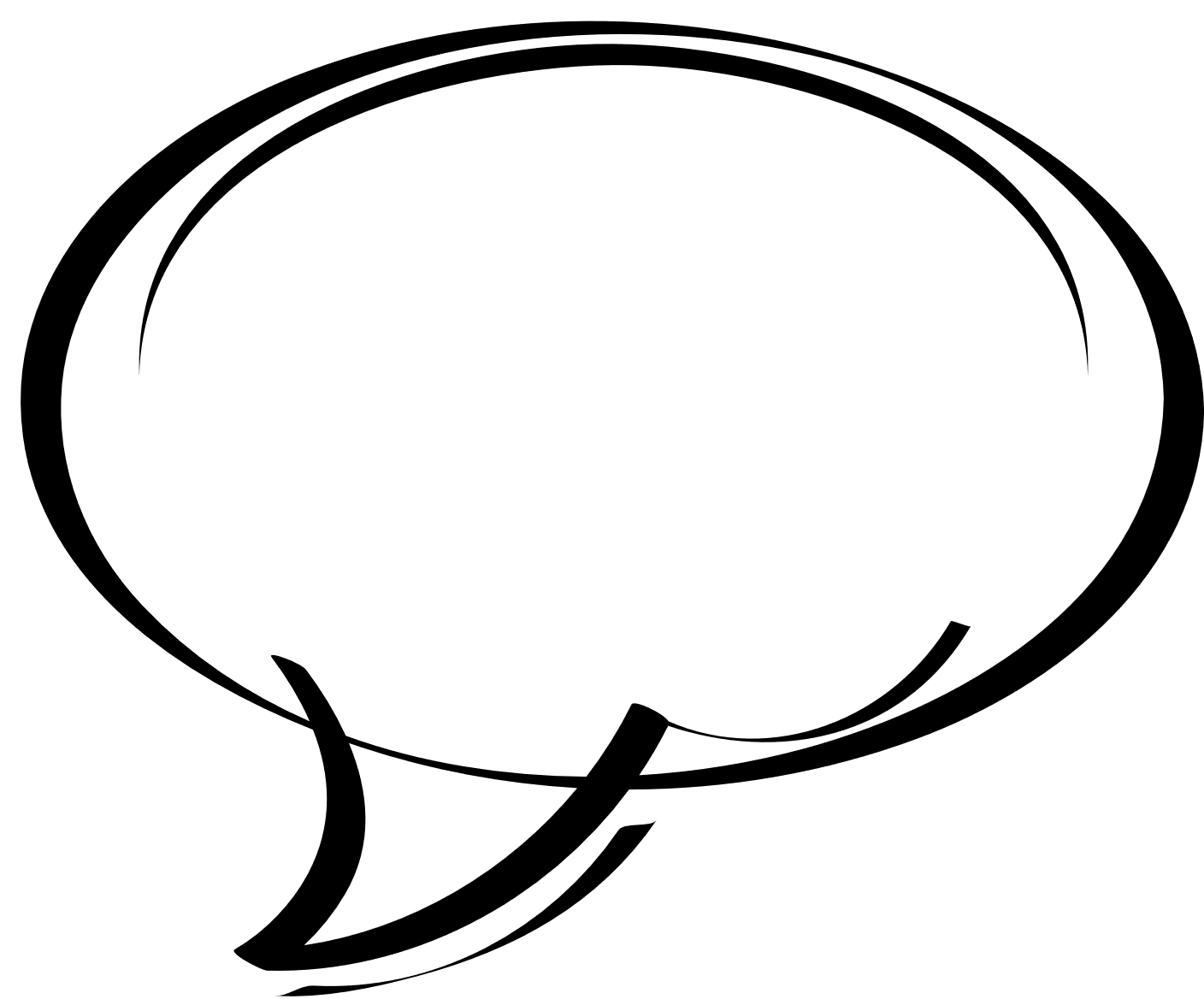 Description of the method:
The participants are then asked to find concrete examples of the individual points, which they present to the whole group.
During this exercise, participants deal with mechanisms, practices, functions and consequences of structural discrimination. For this purpose, a worksheet is handed out and discussed which contains the following points:
1. Mechanisms and Practices of Structural Discrimination 
Making people Other by means of stereotyping (Othering) 
Attribution of identity 
Devaluations 
Contempt 
Control 
Stigmatisation 
Insults 
Disparagement
Use of violence 
Disrespect towards the individual 
Use of coercion
2. Functions of these practices 

Maintaining one's privileges 
Legitimisation of social positions 
Consolidation of own identities 
Establishment of social norms and national
      and group-specific homogeneity 
Maintenance of unequal distribution of resources
3. Backgrounds 

Historical anchoring of stereotypes 
in the discrimination matrix, which are part of
current forms of structural discrimination 

Worldviews to which concepts of truth, 
concepts of truth, unity and totality are
underlying 

Social, structurally anchored hegemony 
(supremacy) in the context of power and 
of power and domination relations as a
 standard and norm 

Reproduction at individual, 
institutional, and cultural level
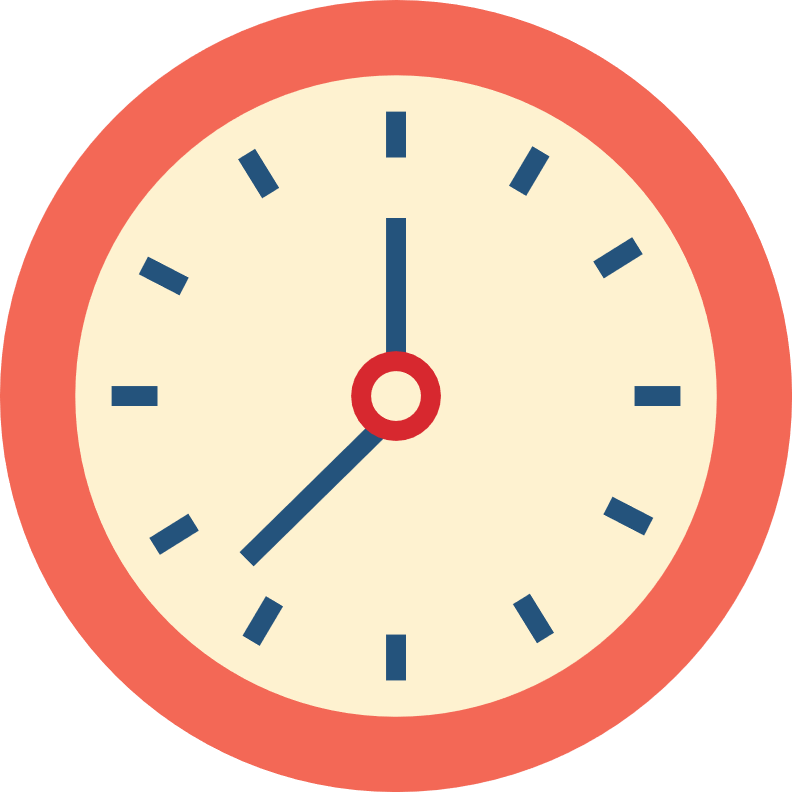 20 minutes to 40 minutes Group work approx. 15 to 20 minutes, presentation approx. 5 minutes per working group, evaluation approx. 10 minutes
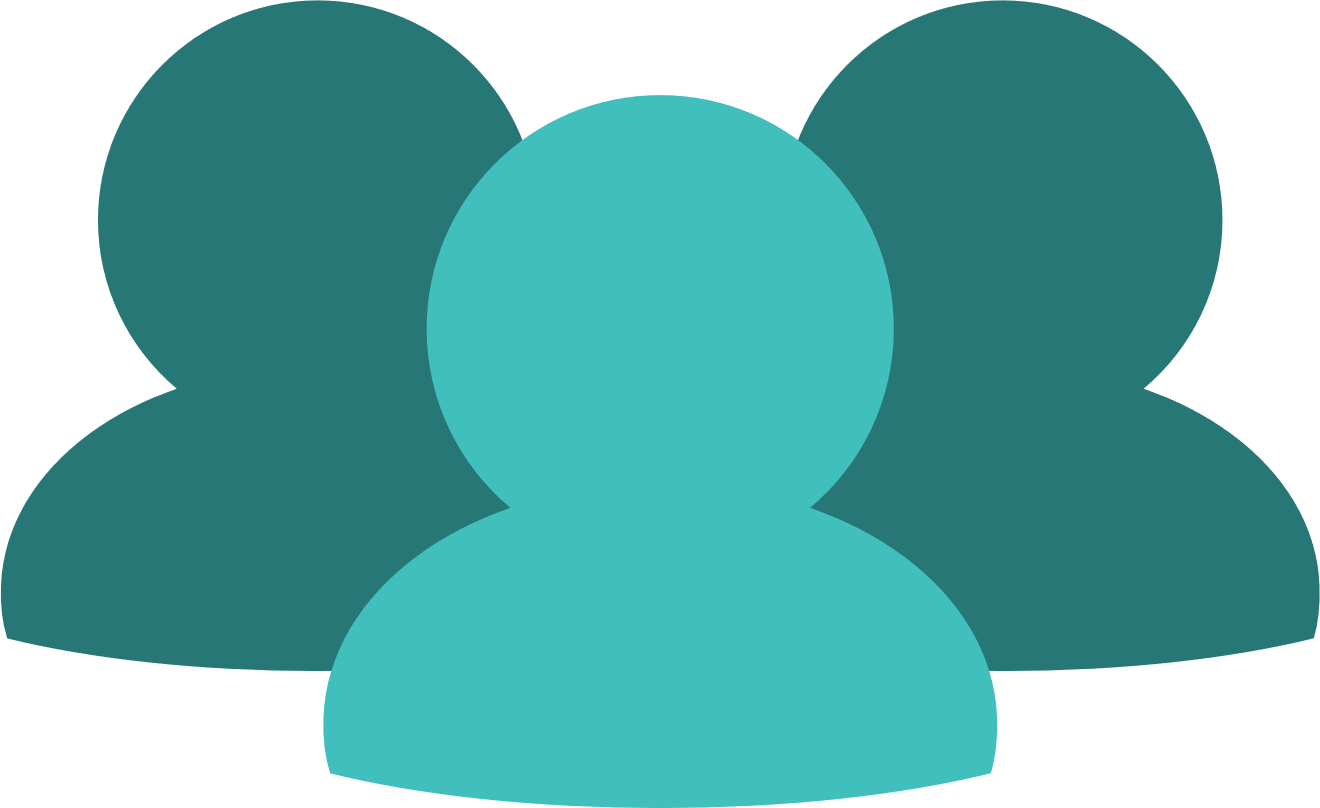 3-30 People
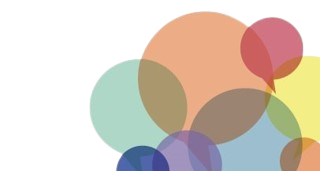 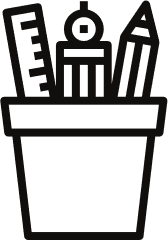 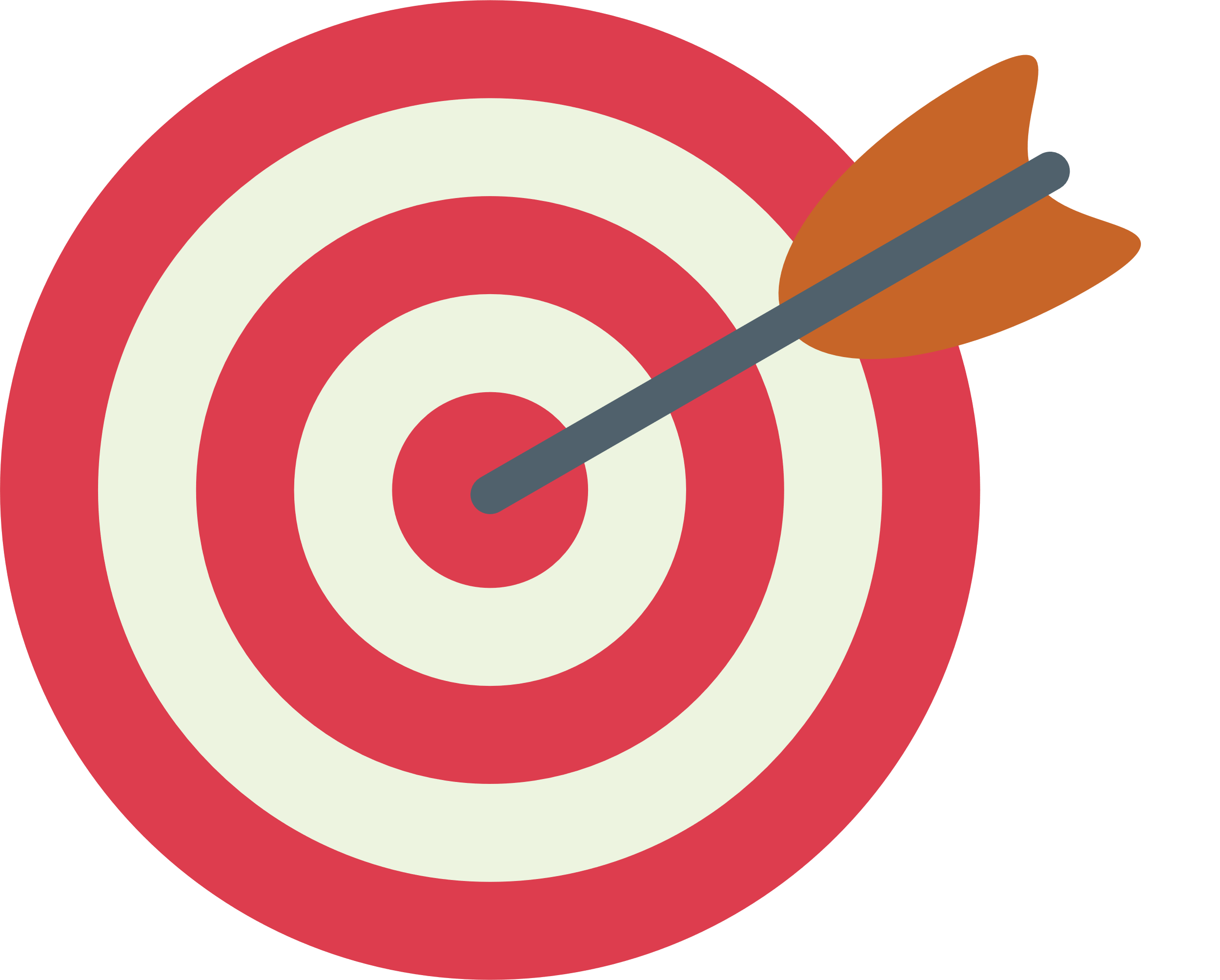 Promote discussion of concepts and conceptual fields.
Stimulate exchange and communication processes between several people.
Clarify and define concepts.
Flipchart paper or other large paper (A2) for group work, wide pens, tape/pens or pin board with pins.
Leah Carola Czollek et al., Praxishandbuch
Social Justice und Diversity Theorien, Training, Methoden, Übungen
2., vollständig überarbeitete und erweiterte Auflage, 2019 Beltz Juventa, Page 69
METHOD: DEVELOPMENT OF COMMUNICATION AIDS
Description of the method:
Work together to develop criteria for a good discussion atmosphere. The moderator should make suggestions, which the participants can then expand. 
The following suggestions can be listed, for example: 

I formulate my own boundaries: what do I want to share with the others and what not. 

I speak of my own experiences. 

I avoid generalisations. 

I treat different perspectives respectfully and politely. 

I leave personal information from others in the group. 

I share pauses of silence as a time to take a breath and reflect. 

I do not shame or scapegoat anyone. 

I share the background to my questions. 

I put the focus on my own learning. 

I take responsibility for my speaking time and for what I say. 

What else is important to you? 
The suggestions for additions and changes are presented to the plenary 
and  taken up.
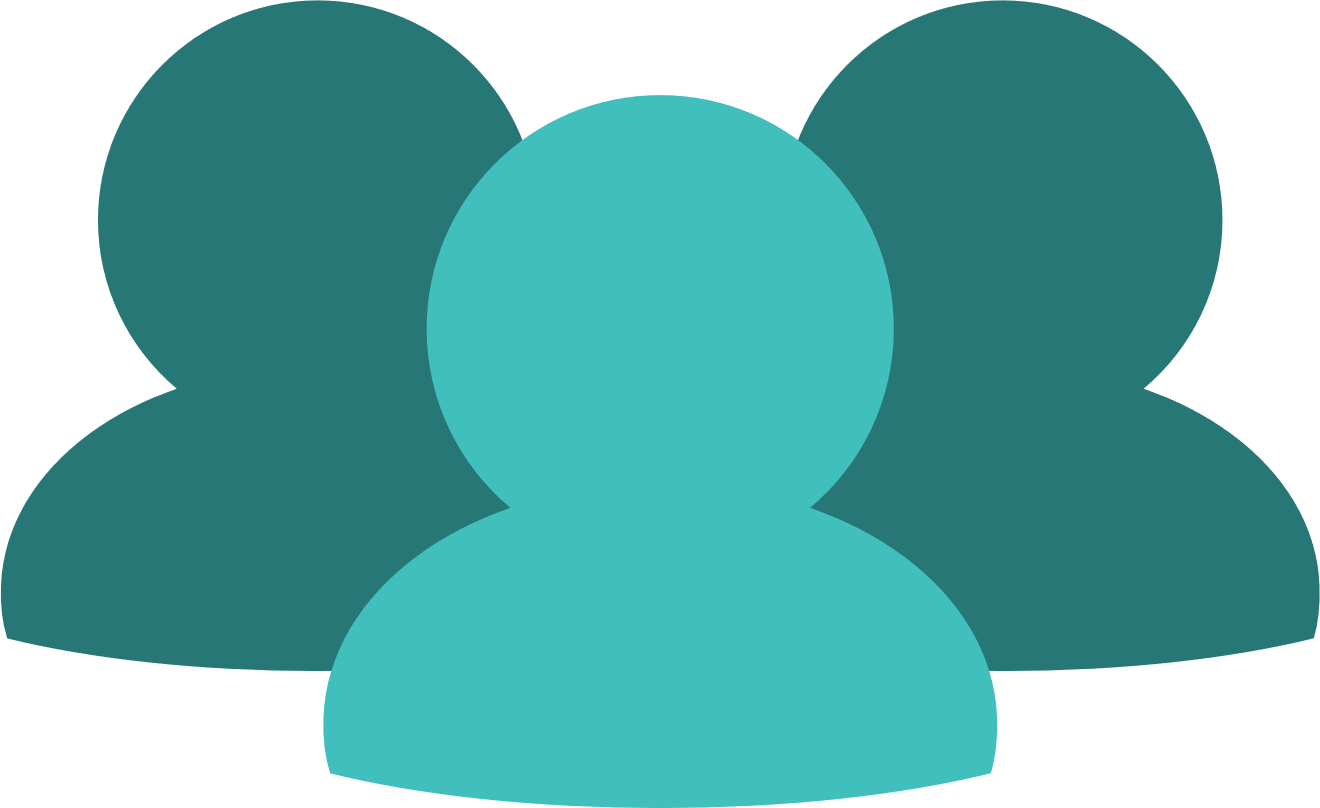 3-30 People
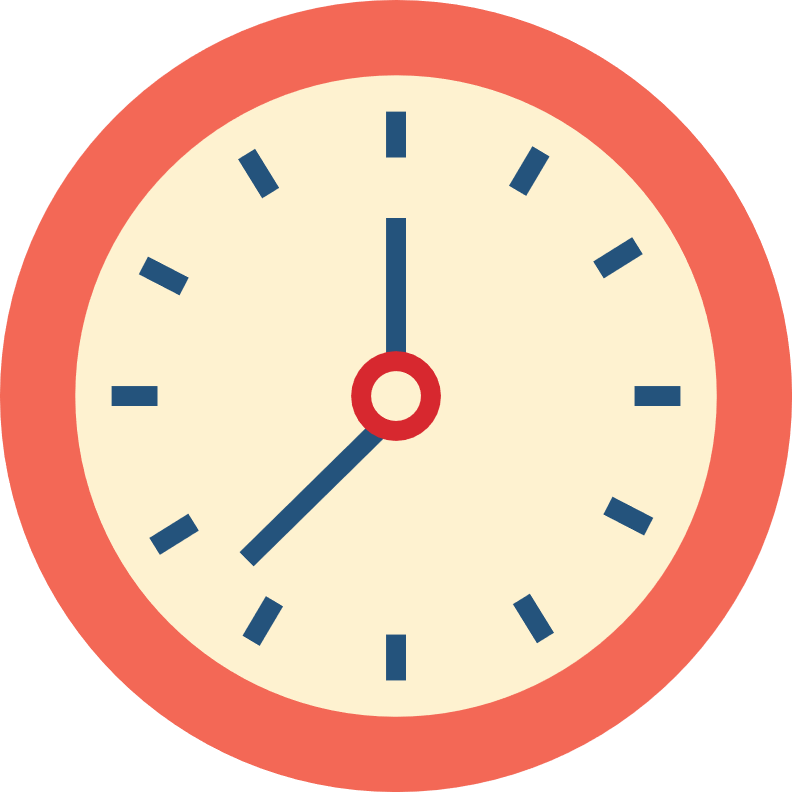 20 minutes together with the whole group
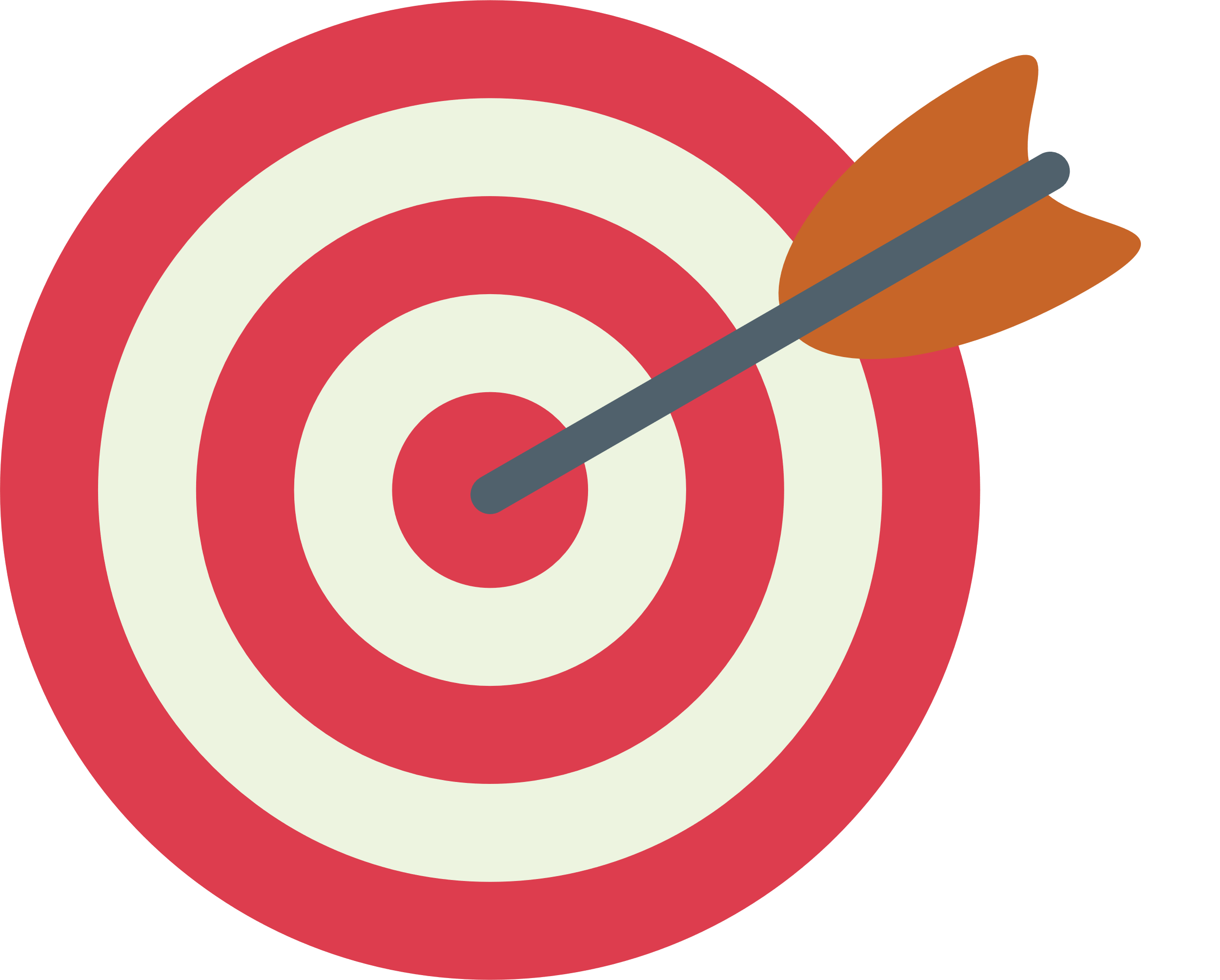 Participatory development of the training
Creation of a relaxed atmosphere in which everyone can speak openly
Discussion of boundaries 
Helping to understand non-discriminative communication and empowerment
Flipchart paper or other large paper (A2), wide pens, tape/pens or pin board with pins.
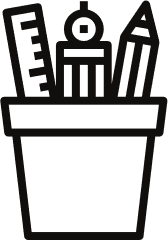 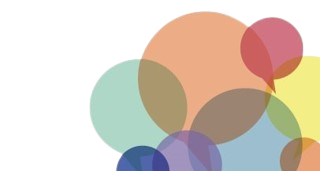 Leah Carola Czollek et al., Praxishandbuch
Social Justice und Diversity Theorien, Training, Methoden, Übungen
2., vollständig überarbeitete und erweiterte Auflage, 2019 Beltz Juventa, Page 65
WHAT IS EMPOWERMENT?
“(…)empowerment is aimed at encouraging social participation. Empowerment approaches entail providing spaces for people to discover their resources and enabling them to become active agents within their own lives. This does not primarily refer to imparting knowledge and strategies from the outside, so to speak, but rather to jointly develop these on the basis of the experience and knowledge of the participants. Empowerment is not a uniform concept, but a range of different resource-oriented approaches that, building on the exchange of experiences, are geared towards opening up individual and collective opportunities for action in dealing with social power relations. Aspects of empowerment have already been applied in a variety of contexts by different actors. They became known in particular as a result of their use by the civil rights movements of the 1960s.”

(Quoted from: Prange, Christian et al., 2013. Brochure ”Good Practice Approaches – Ways to Combat Racism in 
Your City ‘ECAR – European Cities against Racism’ Project “, page 55. https://ec.europa.eu/migrant-integration/integration-practice/good-practice-approaches-ways-combat-racism-your-city-ecar-european-cities_en. Accessed 27 October, 2022. )
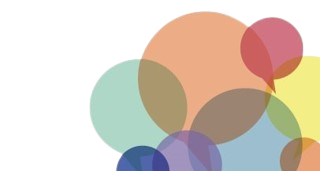 Example: HAKRA Empowerment Concept 
(Empowerment Approach from the PoC Perspective ) (1)
Individual and collective self-empowerment, self-determination, networking and strengthening of the the socio-political participation of People of Colour

Creating a dialogue between people of colour and members of the majority society
 
Power-Sharing approach: critique of social inequality in terms of resources, privileges and power, power-sharing (redistribution of power) on the part of the white dominant society. 
 
The critical whiteness approach of the Critical Whiteness Studies from the US-American context (critically expanding the view from those affected by racism, as represented in Black Studies, to the white society practising racism and its actors).
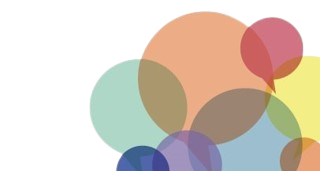 Halil Can 2013. Empowerment aus der People of Color-Perspektive Reflexionen und Empfehlungen zur Durchführung von Empowerment-Workshops gegen Rassismus, Senatsverwaltung für Integration, Arbeit und SozialesLandesstelle für Gleichbehandlung – gegen Diskriminierung (LADS)
pages 11-12. https://www.eccar.info/sites/default/files/document/empowerment_webbroschuere_barrierefrei.pdf. Accessed: 27 October, 2022.
Example: HAKRA Empowerment Concept 
(Empowerment Approach from the PoC Perspective ) (2)
Guiding Principles

Awareness and visualisation and finally (re)activation of (own) resources 
Creation of multi-protected spaces by and for people of colour, in which a dialogue and solidary dialogue  can be experienced 
Principle of equality in diversity and diversity in equality (everyone in diversity is different and at the same time can be similar) – “multi-perspectivity” and “transculturality” 
 Concept of process orientation (nothing is static, thus everything is in motion and changeable)
Holistic perspective future-oriented yet aware of the past (bond of generations)
Networking and Exchange (“collective building of resources”)
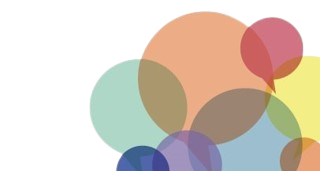 Halil Can 2013. Empowerment aus der People of Color-Perspektive Reflexionen und Empfehlungen zur Durchführung von Empowerment-Workshops gegen Rassismus, Senatsverwaltung für Integration, Arbeit und SozialesLandesstelle für Gleichbehandlung – gegen Diskriminierung (LADS)
pages 11-12. https://www.eccar.info/sites/default/files/document/empowerment_webbroschuere_barrierefrei.pdf. Accessed: 27 October, 2022.
METHOD: Postcards (Empowerment Workshop)
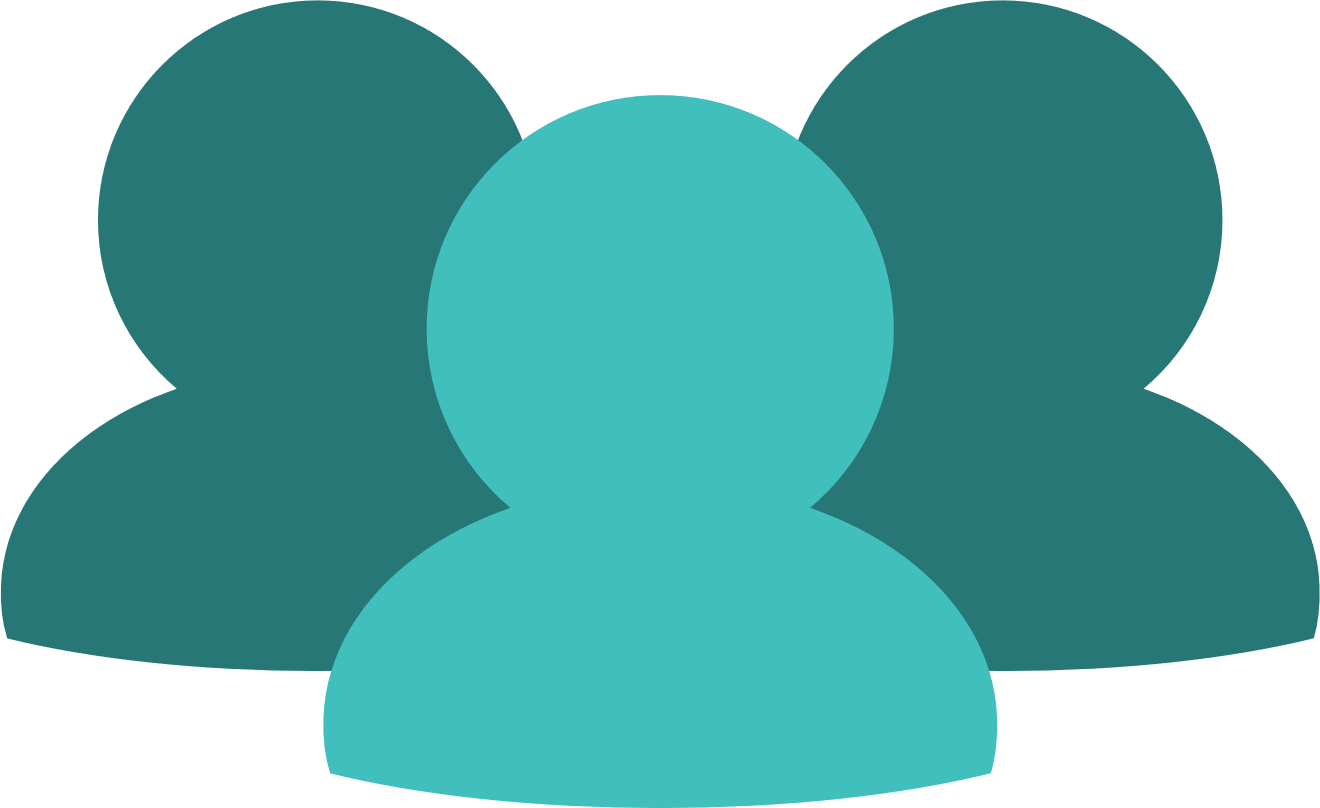 Description of the method:
3-15 People
The group with the trainer should sit in a circle. Let everyone write on postcards: One’s own motivation, wishes, expectations and fears (related to the training but also more general 
Let everyone present the cards
The trainer can also make cards to explain its motivation for becoming an empowerment trainer
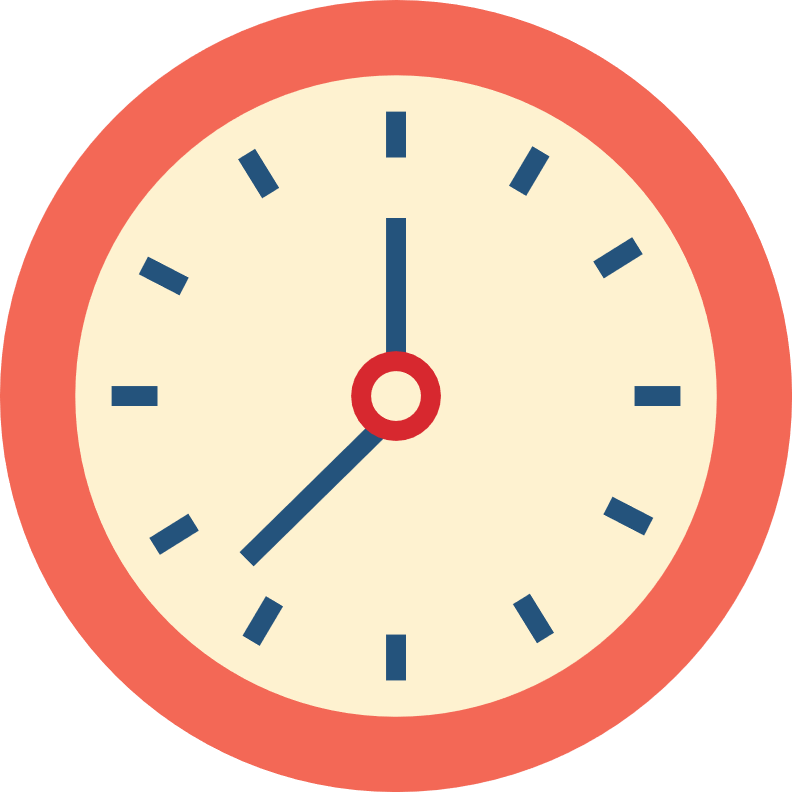 20 minutes together with the whole group
Getting to know each other
Helping to understand why someone participates in this workshop
Learning something about the trainer
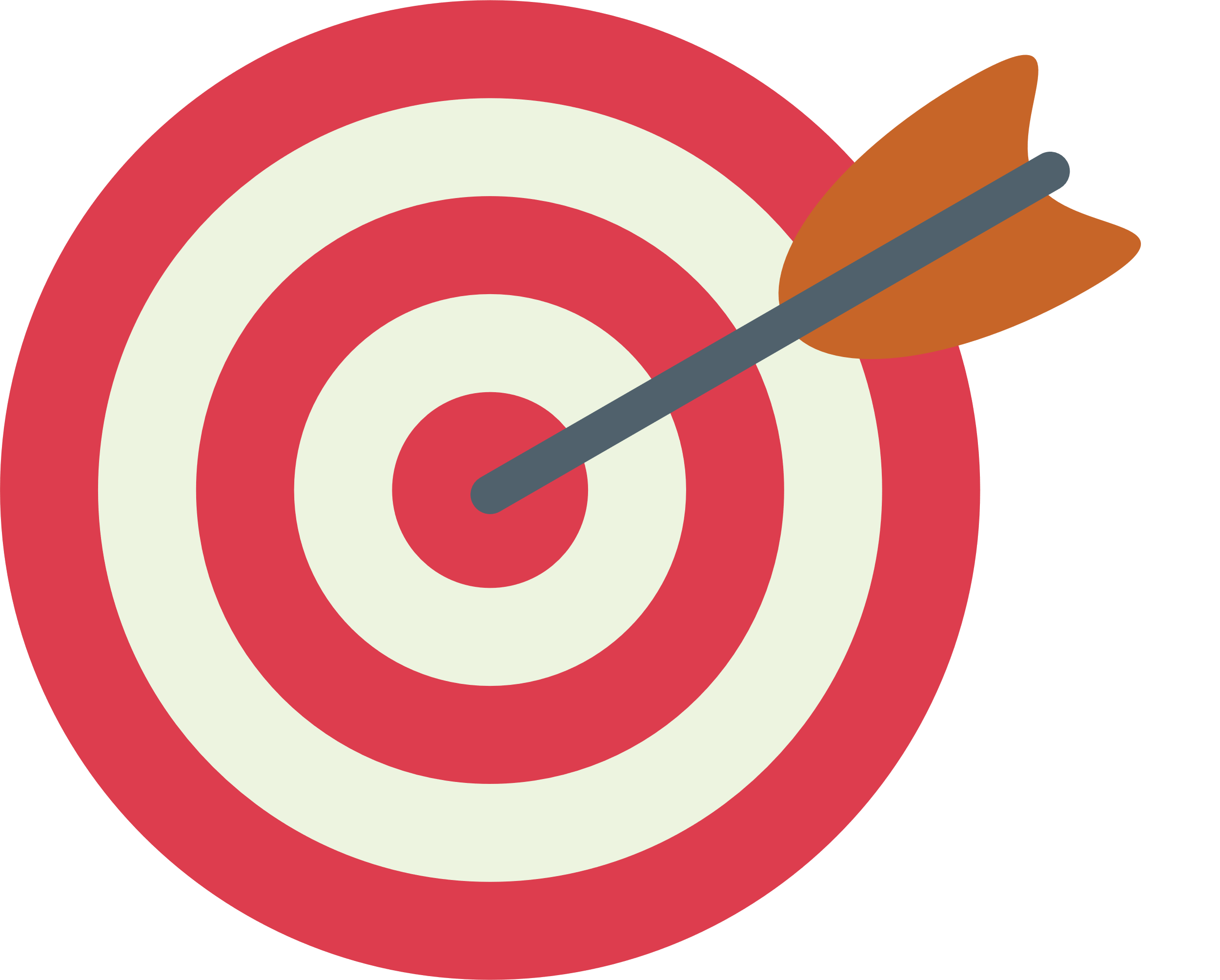 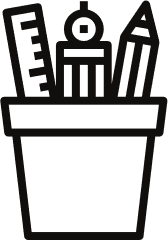 At least one postcard per person
Make sure that you create a safe space only for BPoC/BIPoC or PoC people (consider also to hire a trainer corresponding to this criteria)
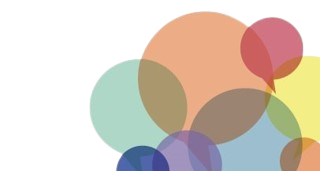 Halil Can 2013. Empowerment aus der People of Color-Perspektive Reflexionen und Empfehlungen zur Durchführung von Empowerment-Workshops gegen Rassismus, Senatsverwaltung für Integration, Arbeit und SozialesLandesstelle für Gleichbehandlung – gegen Diskriminierung (LADS),
page 18. https://www.eccar.info/sites/default/files/document/empowerment_webbroschuere_barrierefrei.pdf. Accessed: 27 October, 2022.
METHOD: Biographical Work 
(Empowerment Workshop for Women of Colour)
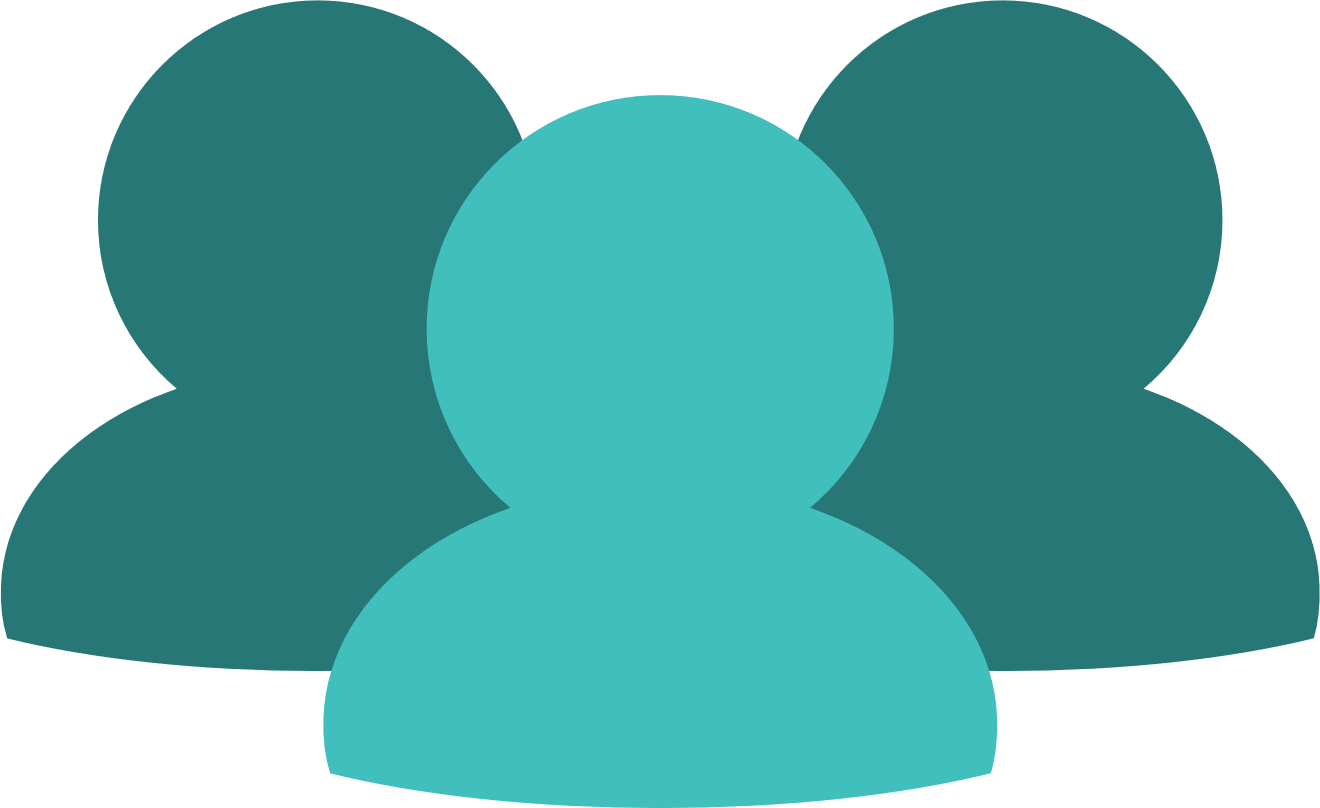 3-15 People
Description of the method:
There are two phases of biographical work.

Part 1: Life Line
Each participant should first reconstruct her own life line in individual work and depict three phases of life by illustration or with family photos. In the next step, the biographical testimonies, i.e. drawings, graphics, photos, dates, should be presented in the group. 

Part 2: Model of Stages
describes in a simplified way the processes of identity negotiation 
 1. white-oriented phase2. confrontation phase 3. integration phase/disintegration phase/immersion – emergence 4. integration phase 5. self-determination/concrete action. The phase model describes a conflictual identity negotiation process of BPoC (can also be used as a method for PoC) who are confronted with racism in everyday life. The different stages are not meant to describe a linear process but should visualise the struggle in the identity process in order to reflect on their own situation. This is meant as an exercise to show the process from ascription to self-attribution. On the same time it should create awareness of self-empowerment and collective solidarity among the participants
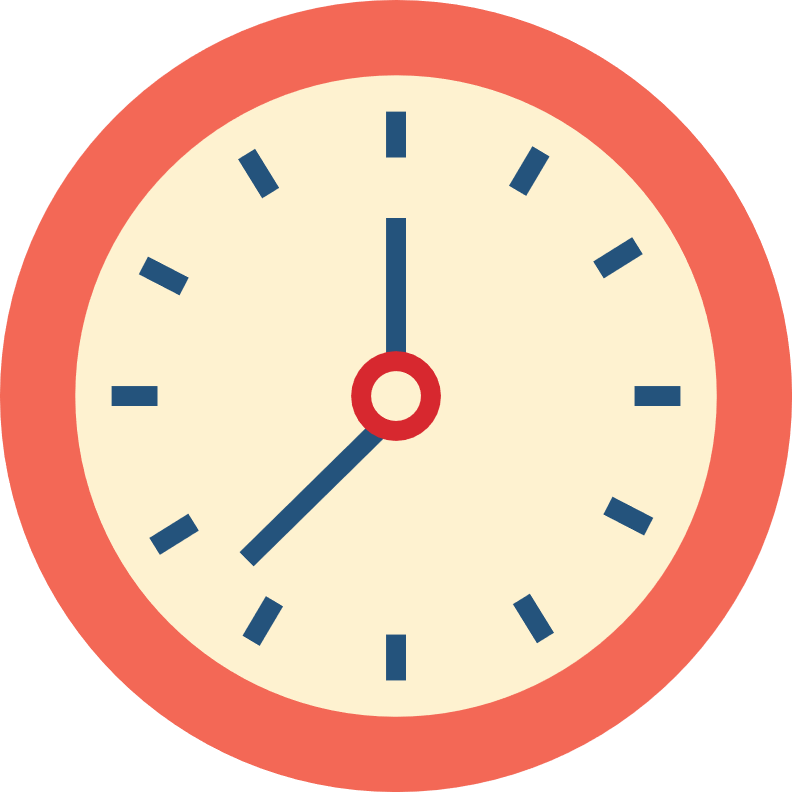 3-6 hours (depending on capacity)
Learning about and from the experiences of others
Sharing of experiences of discrimination (racism, sexism e.g.)
Understanding the identity struggles and baths to one’s own identity
Self-empowerment
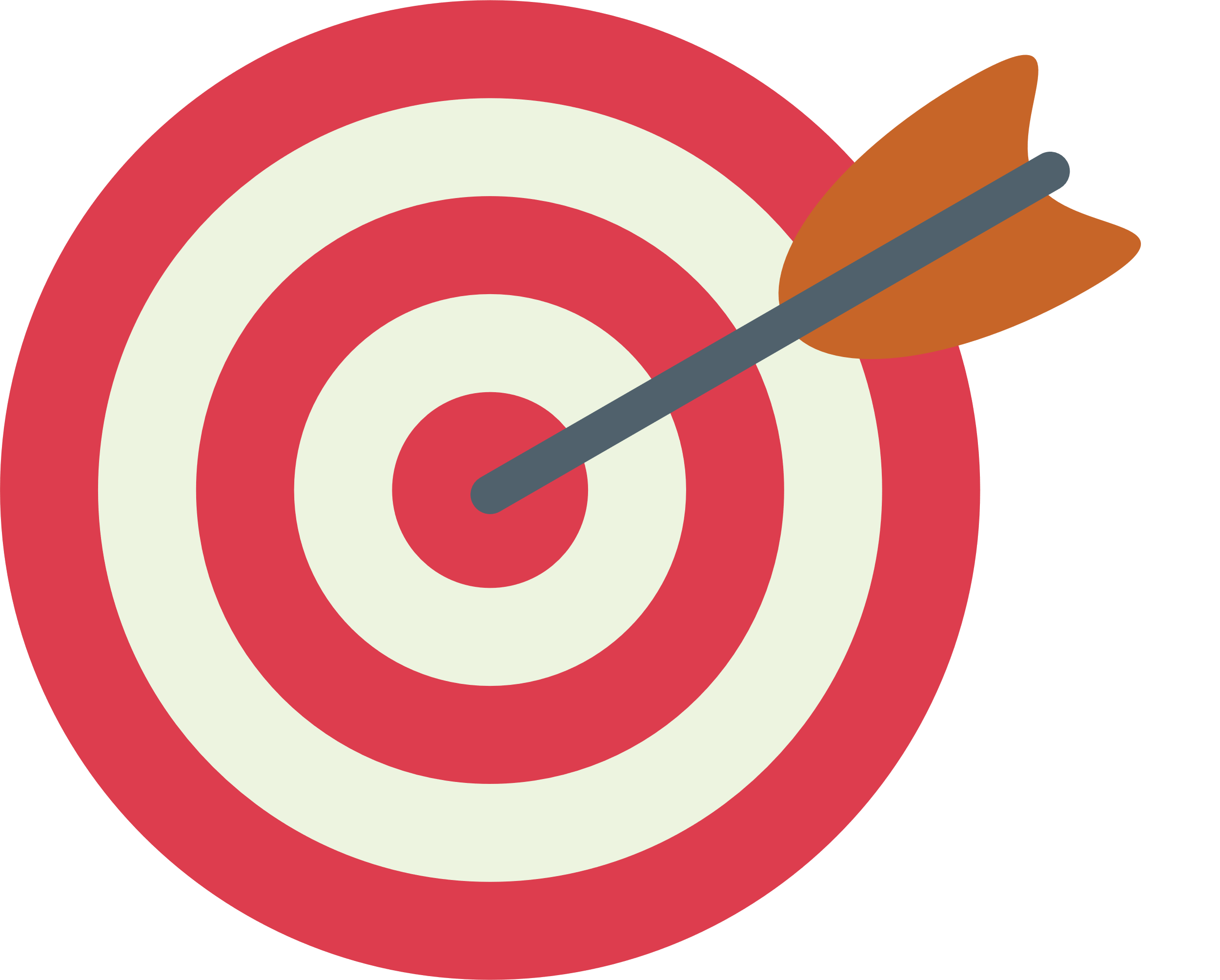 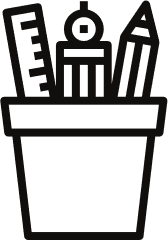 Paper and Pens
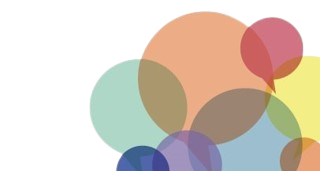 Make sure that you create a safe space only for BPoC/BIPoC or PoC people (consider also to hire a female trainer corresponding to this criteria)
Halil Can 2013. Empowerment aus der People of Color-Perspektive Reflexionen und Empfehlungen zur Durchführung von Empowerment-Workshops gegen Rassismus, Senatsverwaltung für Integration, Arbeit und SozialesLandesstelle für Gleichbehandlung – gegen Diskriminierung (LADS)
pages 19. https://www.eccar.info/sites/default/files/document/empowerment_webbroschuere_barrierefrei.pdf. Accessed: 27 October, 2022.